Арифметический квадратный корень
Понятие квадратного корня из неотрицательного числа
у
у = х2
Решить уравнение 
х2 = 4
у = 4
4
А
В
Построим в одной системе координат
параболу у = х2 и прямую у = 4
1
х
0
-2
1
2
Абсциссы точек А и В 
являются  корнями уравнения, т.е. х1 = – 2, х2 = 2
Ответ: – 2; 2
у
у = 9
9
C
D
у = х2
Решить уравнение 
х2 = 9
Построим в одной системе координат
параболу у = х2 и прямую у = 9
1
х
0
-3
1
3
Абсциссы точек C и D 
являются  корнями уравнения, т.е. х1 = – 3, х2 = 3
Ответ: – 3; 3
у
у = х2
у = 5
Решить уравнение 
х2 = 5
C
5
D
Построим в одной системе координат
параболу у = х2 и прямую у = 5
1
х
2
3
0
1
Абсциссы точек C и D 
являются  корнями уравнения, т.е.
у
у = х2
Решить уравнение 
х2 = а
у = а
а
C
D
Определение. Квадратным корнем из неотрицательного числа а называют такое неотрицательное число, квадрат которого равен а.
1
х
0
1
Абсциссы точек C и D являются  корнями уравнения, т.е.
Выражение            имеет смысл  только при
Ответ:
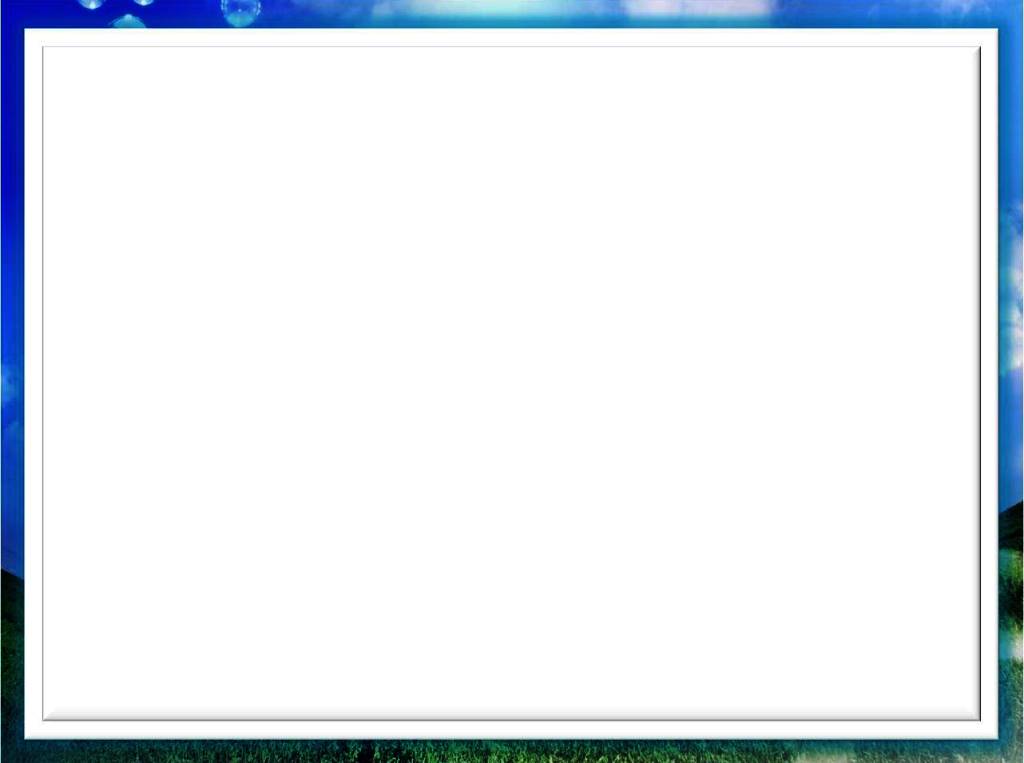 Обозначается:
- знак корня 
(радикал)
- подкоренное число (выражение)
Область допустимых значений переменной (ОДЗ) арифметического квадратного корня:
a≥0
22.02.2016
6
Операция нахождения квадратного корня из неотрицательного числа называют извлечением квадратного корня.
уравнение 
х2 = а
а > 0
Два корня
a < 0
Нет корней
а = 0
Один корень
х = 0
Пример.
х2 = – 4; 
х2 = – 8
Пример.
х2 = 0
Пример.
х2 = 4
Извлечь арифметический квадратный корень:
0,5
0
4,123
Выражение не имеет смысла
31
75